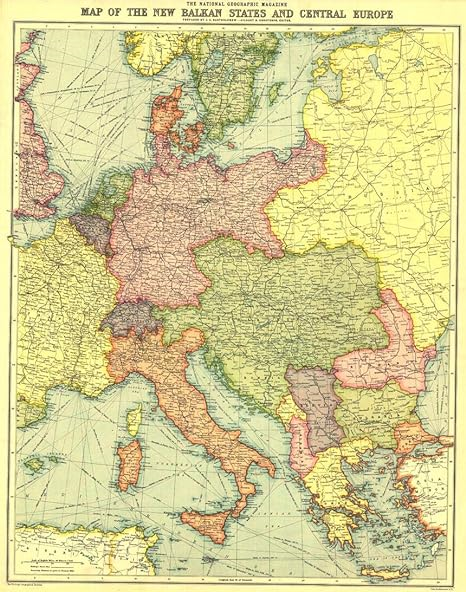 Historical Research on Transnational Spaces
Transnational History of Contemporary Europe 
Seminar
Tereza Juhászová
Historical Research On Transnational Space
Illuminating processes of production and construction of spaces
Examining cultural practices
Identifying differences and relations of co-existence of spatial representations
Observing the spatialization and localization of social relations 
Analysing the spatial self-representations and configurations of groups and societies as well as their consequences

Ángel Alcalde, “Spatializing Transnational History: European Spaces and Territories,” European Review of History: Revue Européenne d’histoire 25, no. 3–4 (July 4, 2018): 559.
Historical Research On Transnational Space
Spatial dynamics (emergence, change and dissolution of spaces), 
Spatial perceptions (including memories, representations and mental maps)
Spatial practices and uses

Ángel Alcalde, “Spatializing Transnational History: European Spaces and Territories,” European Review of History: Revue Européenne d’histoire 25, no. 3–4 (July 4, 2018): 559.
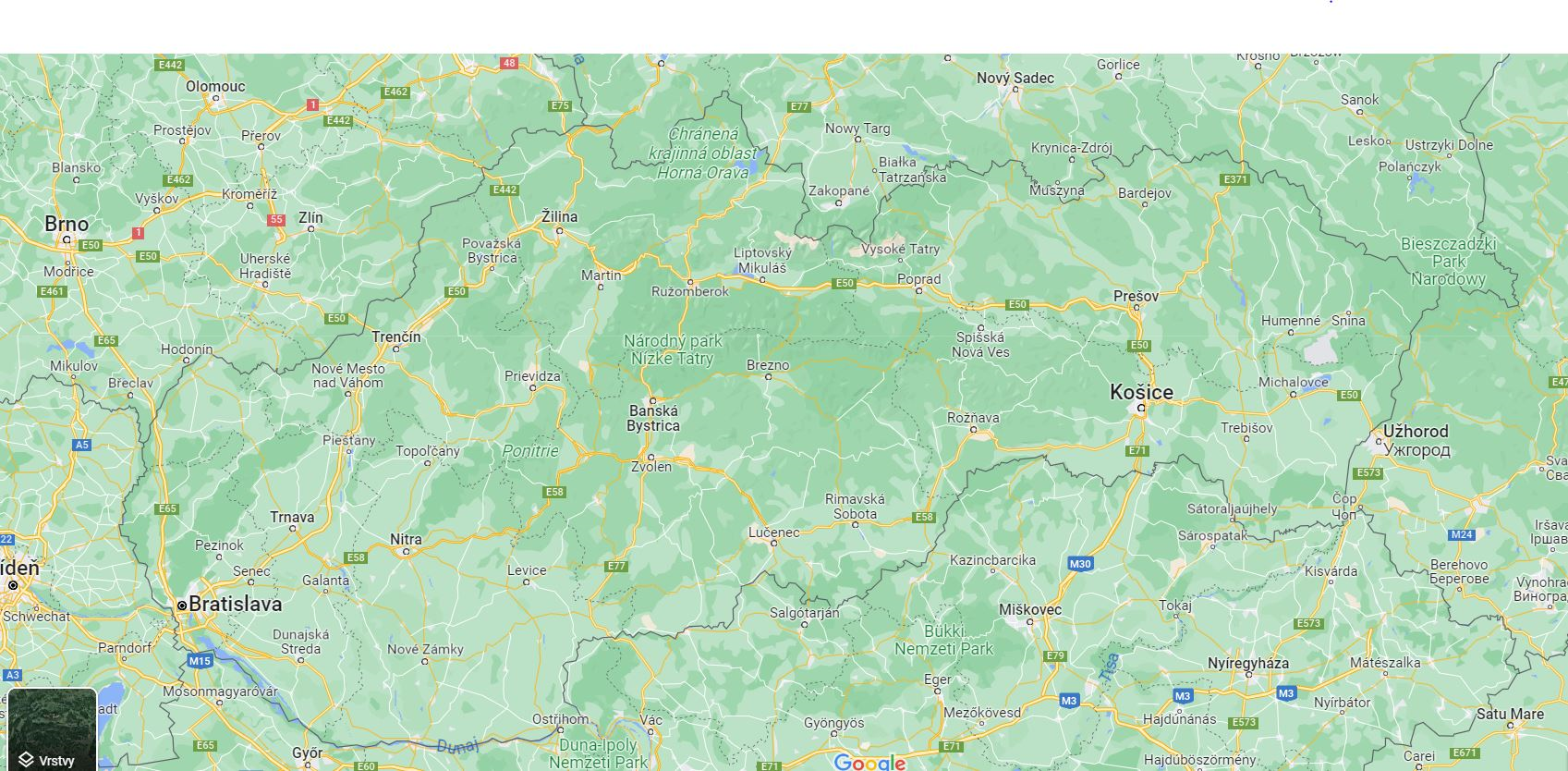 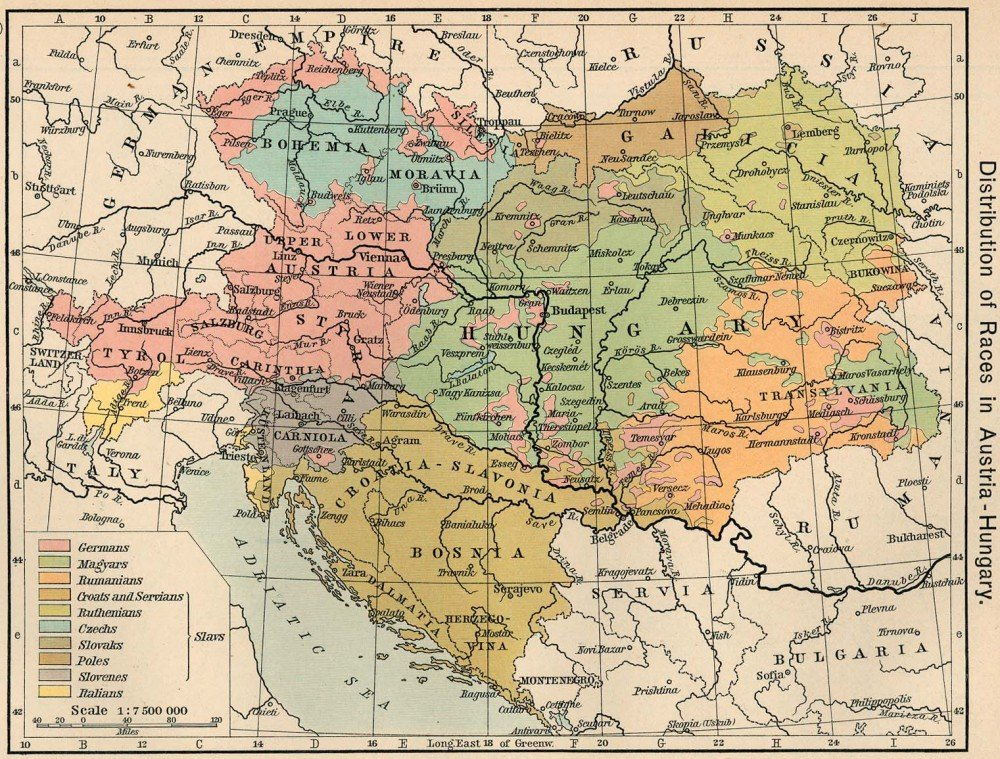 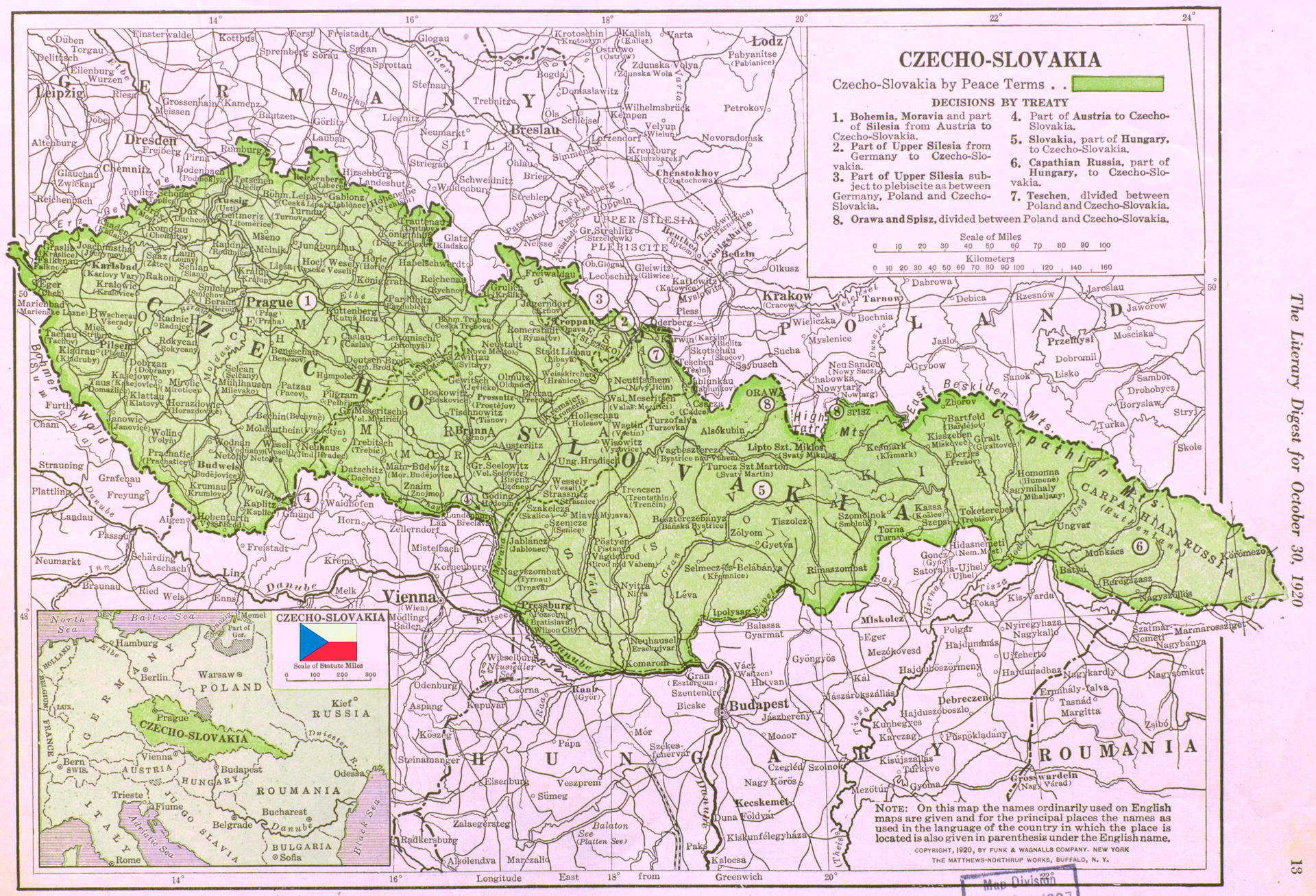 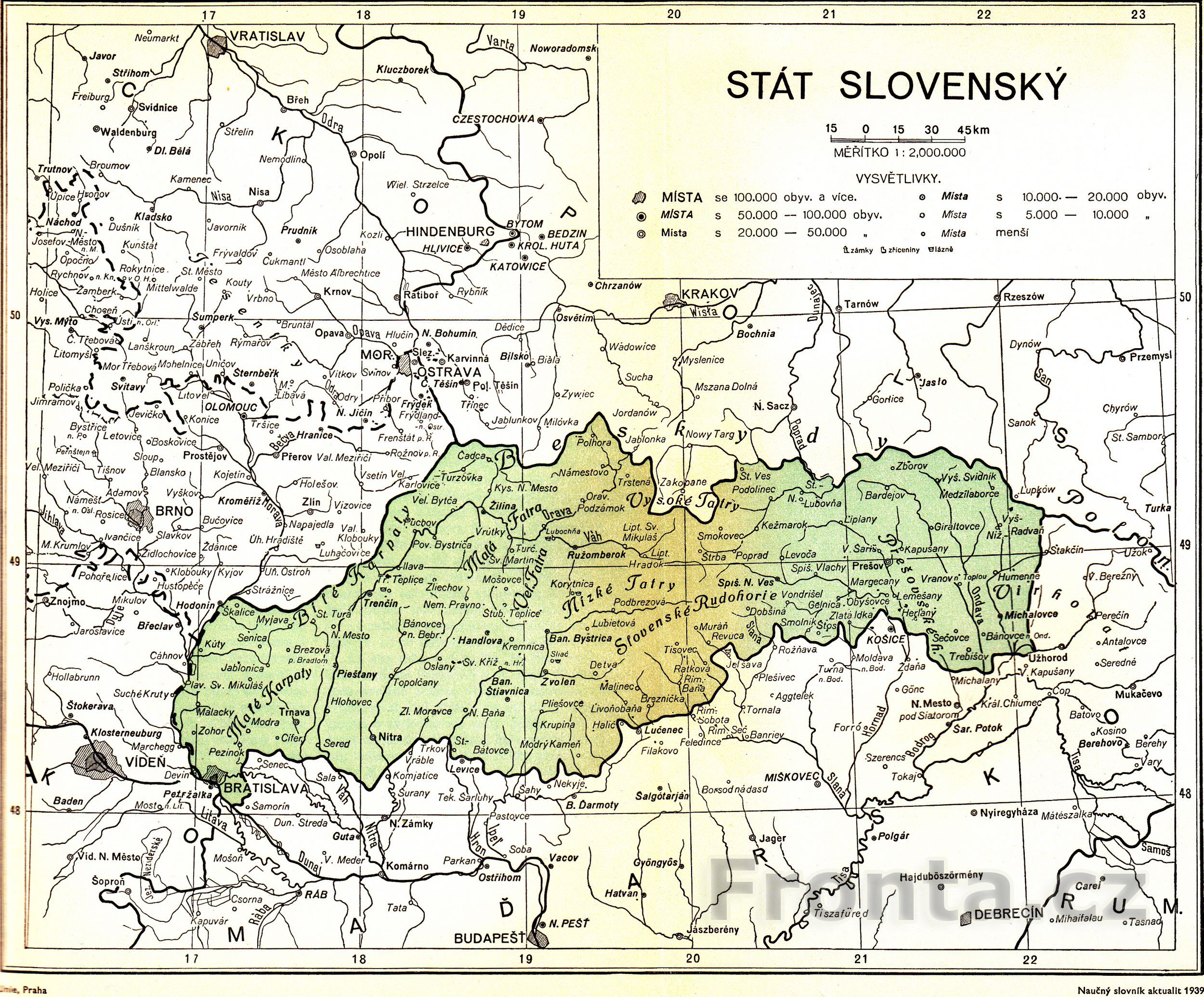 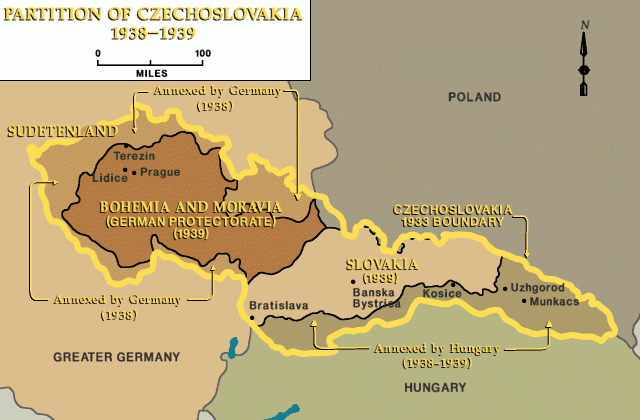 https://encyclopedia.ushmm.org/content/en/gallery/czechoslovakia-maps
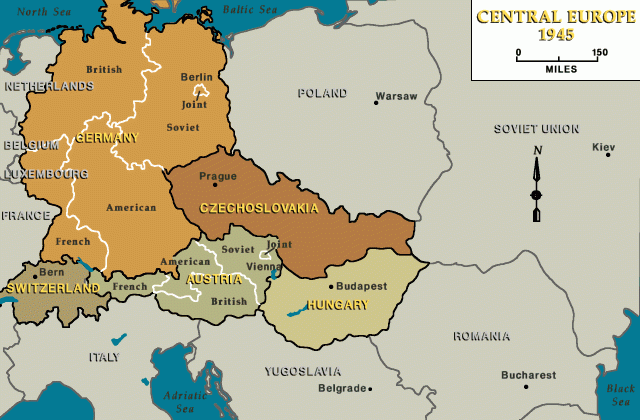 https://encyclopedia.ushmm.org/content/en/gallery/czechoslovakia-maps